Half term Curriculum Overview
Science
Plants
To learn the anatomy of a plant.
To learn the functions of different parts of a plant.
To know what are the best conditions for a plant to grow.
To plan, carry out and review an investigation into plant growth.
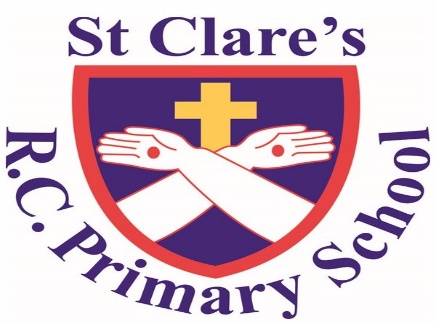 P. E.
Games: net, court, wall games - tennis. Gymnastic
Year 3 Spring 2
Literacy

The class text will be:
The Boy Who Grew Dragons by Andy Shepherd
Genres to be covered:  
Narrative
Poetry
Art
Watercolour Painting landscapes  (Monet)
Maths
Fractions (A)
Understand denominators
Compare and order unit and non-unit fractions
Fractions on a number line
Count fractions on a number line
Equivalent fractions on a number line
Mass and Capacity
Using scales
Measure mass in g and kg
Equivalent masses in g and kg
Add and subtract mass
Measure capacity and volume in litres and millilitres
History
In Spring 2 we are learning about The Iron Age.

When was the Iron Age?
How did life differ from the Stone Age through to the Iron Age?
What was the same about life in the Stone Age and the Iron Age?
How did people travel and trade?
How was the use of materials different?
R.E.
Lent and Easter – Giving All
What does it mean to give yourself to others?
Retell the stories of Holy Week.
How do Christians use the time of Lent to give of themselves to others?
Make links between scripture and how Christians believe they should act kindly and generously.
Computing

Email (including email safety)
v
PSHE/RSE
Our World:

Looking After Our World
Spanish
“Peudo”
(I can)
Music
The dragon song. A pop song that tells a story.